JSB Stuff to sell
I quit my job, am selling all of my possessions, & am backpacking through SE Asia for a year. Hope you see something you like – your purchase will help me stay out there for a year! 
#helpfundmytrip
Kitchen utensil drawer holder - $2
Lamp - $10
Ironing board, iron & door hanger - $25
Iron = $9
Iron Board = $7
Iron Board Hanger = $15
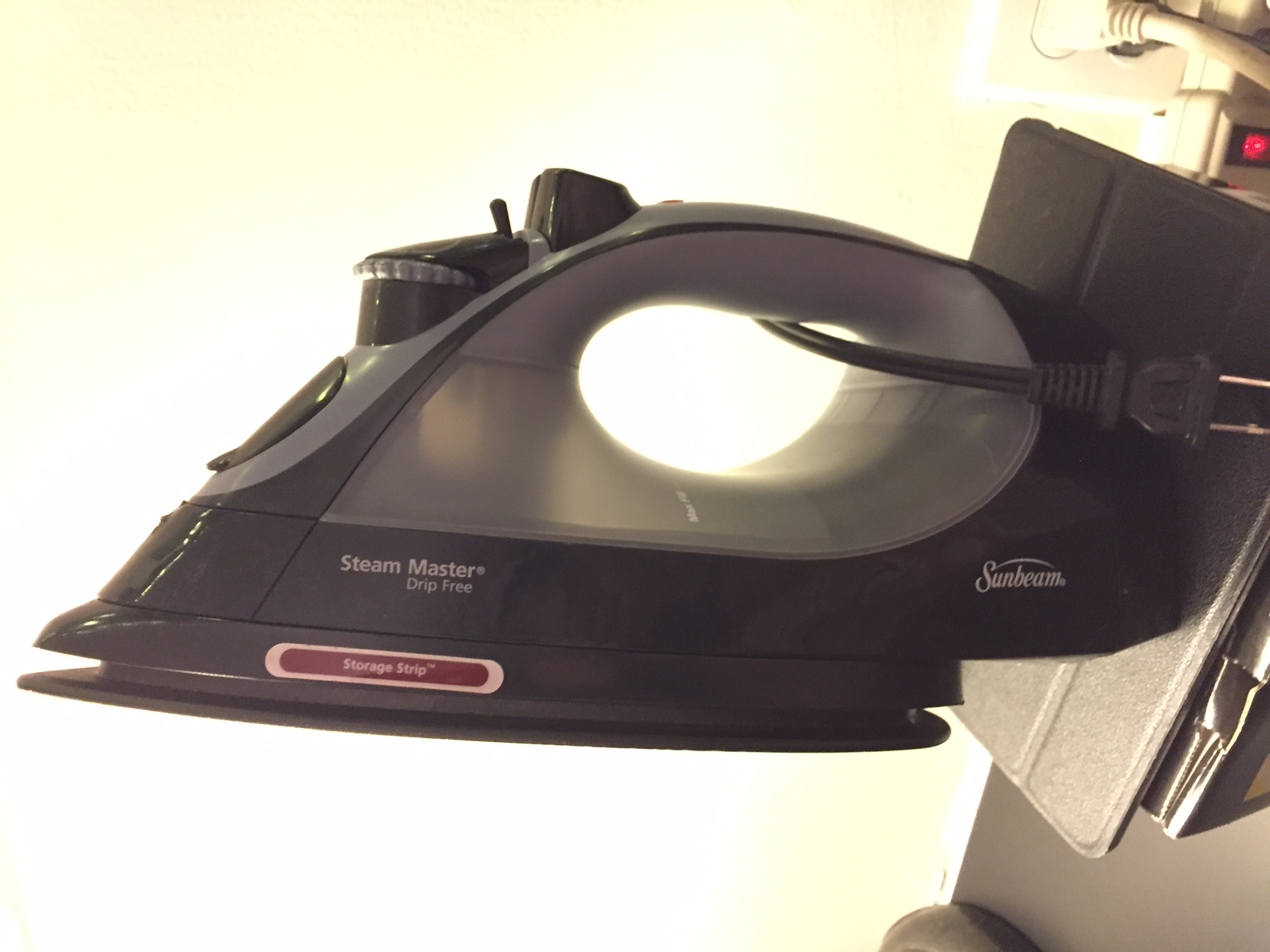 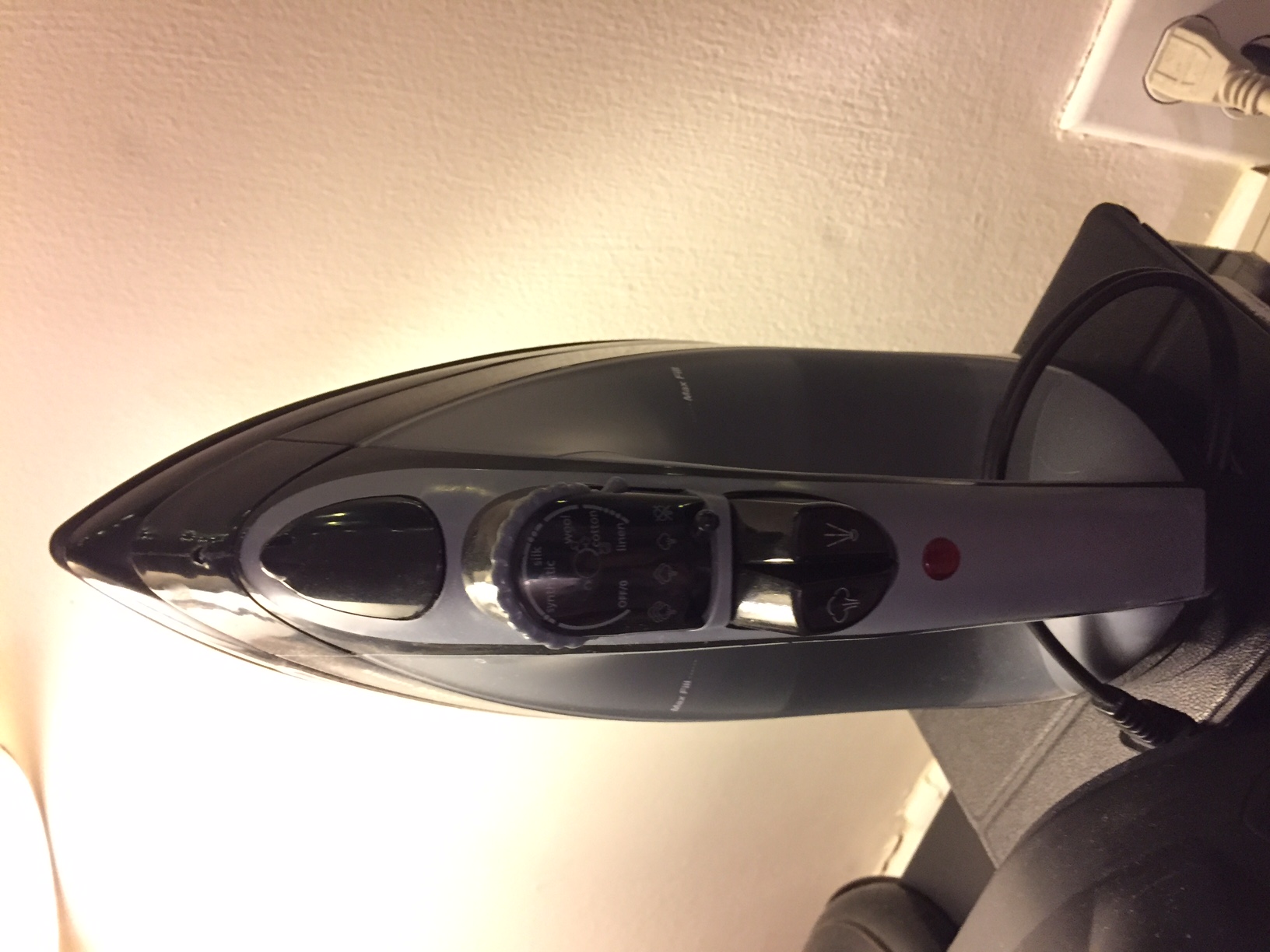 Tree city - $12
8 x 10 inches
Artist = Doug Rhodes
Print
Art clock - $60
Working clock
Beautiful piece of art 
13 x 5.5 inches
Plant pots - $5 each
Coloring book - $6
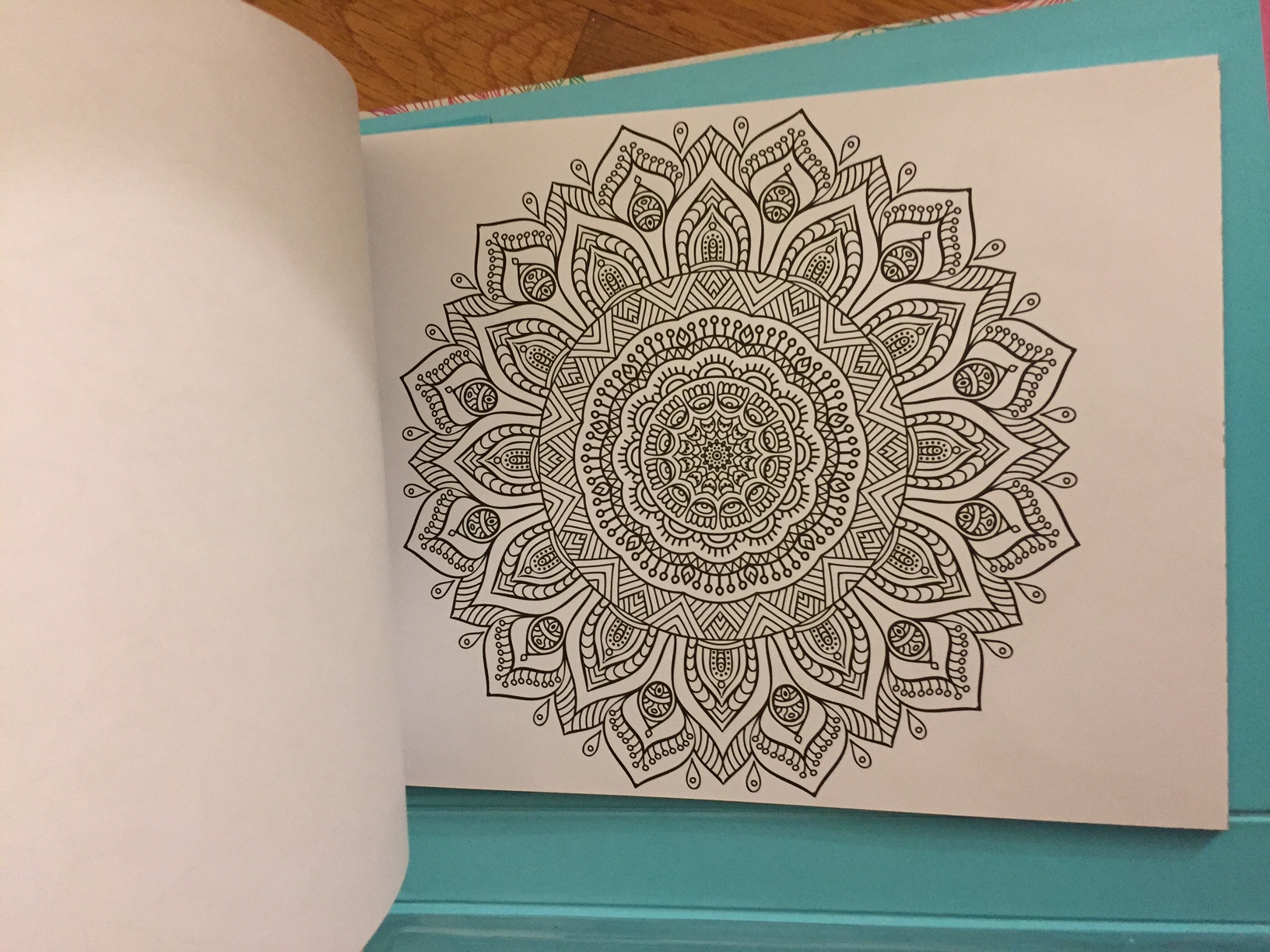 Expandable (up to 3’ 10”) shoe rack - $12
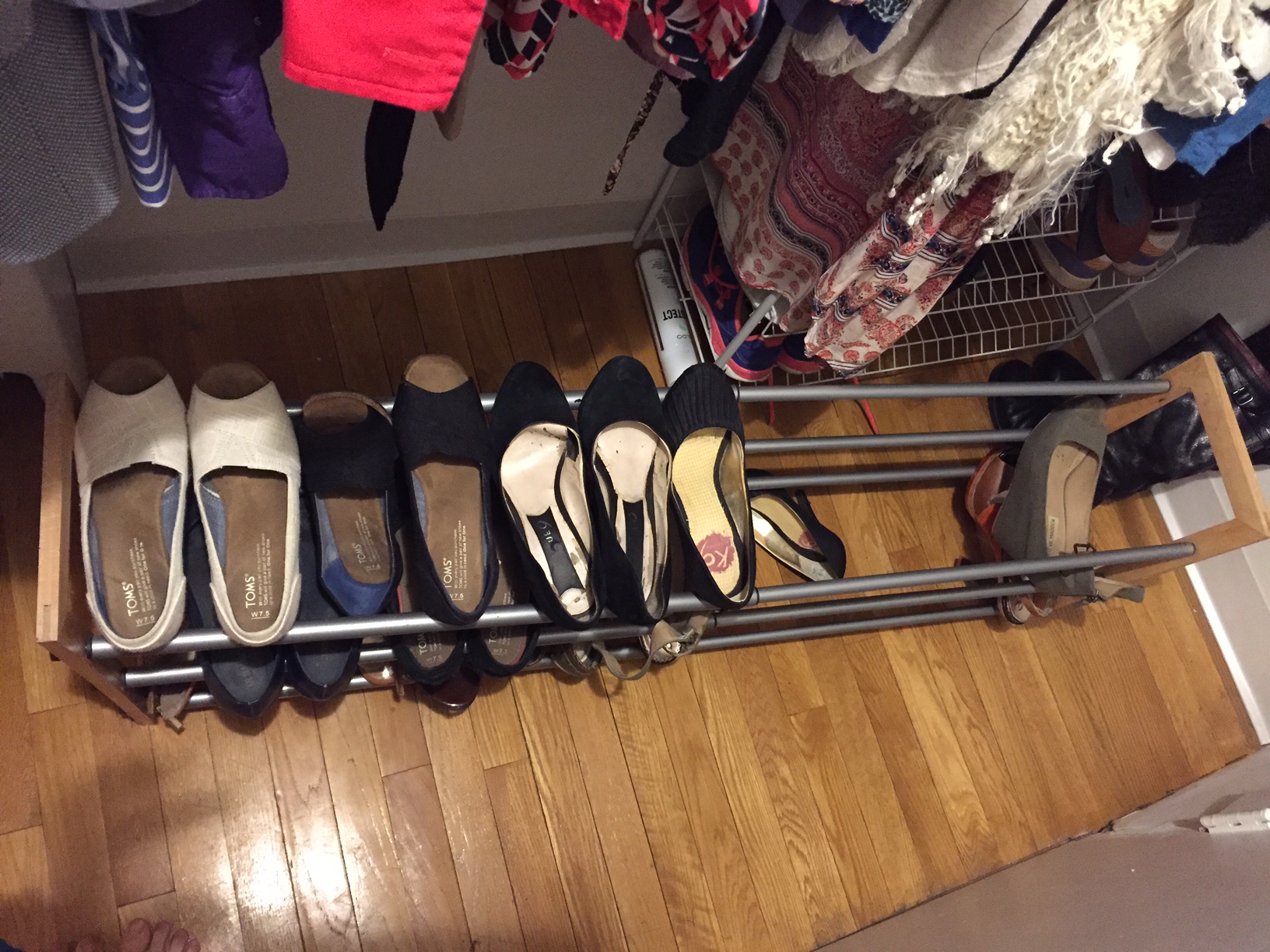 Shoe rack - $7
2’ 2”
4 shelves
Cuisinart Blender/processor set - $65
Almost as good as new – most of the parts have never been used
VELOCITY Ultra Trio 1 HP Blender/Food Processor with Travel Cups 
BFP-650
7 xmas in paris plates - $28 ($4/plate)
Salad spinner - $14
Strainers - $5 each
Pots - $5 each
Blender - $11
Two 10 pound weights - $15
Good condition!
Get buff ;)
Bike hanger - $20
Brand new – unopened box!
Chill camping chair - $15
Soda stream - $25
lamp- $5
Apples to apples - $5
Wikipedia the game about everything - $9
Still in store packaging
Brand new
The game of life - $7
Good condition – all pieces accounted for 
Scrabble - $7
Good condition – all pieces accounted for 
Vases – $5 each!
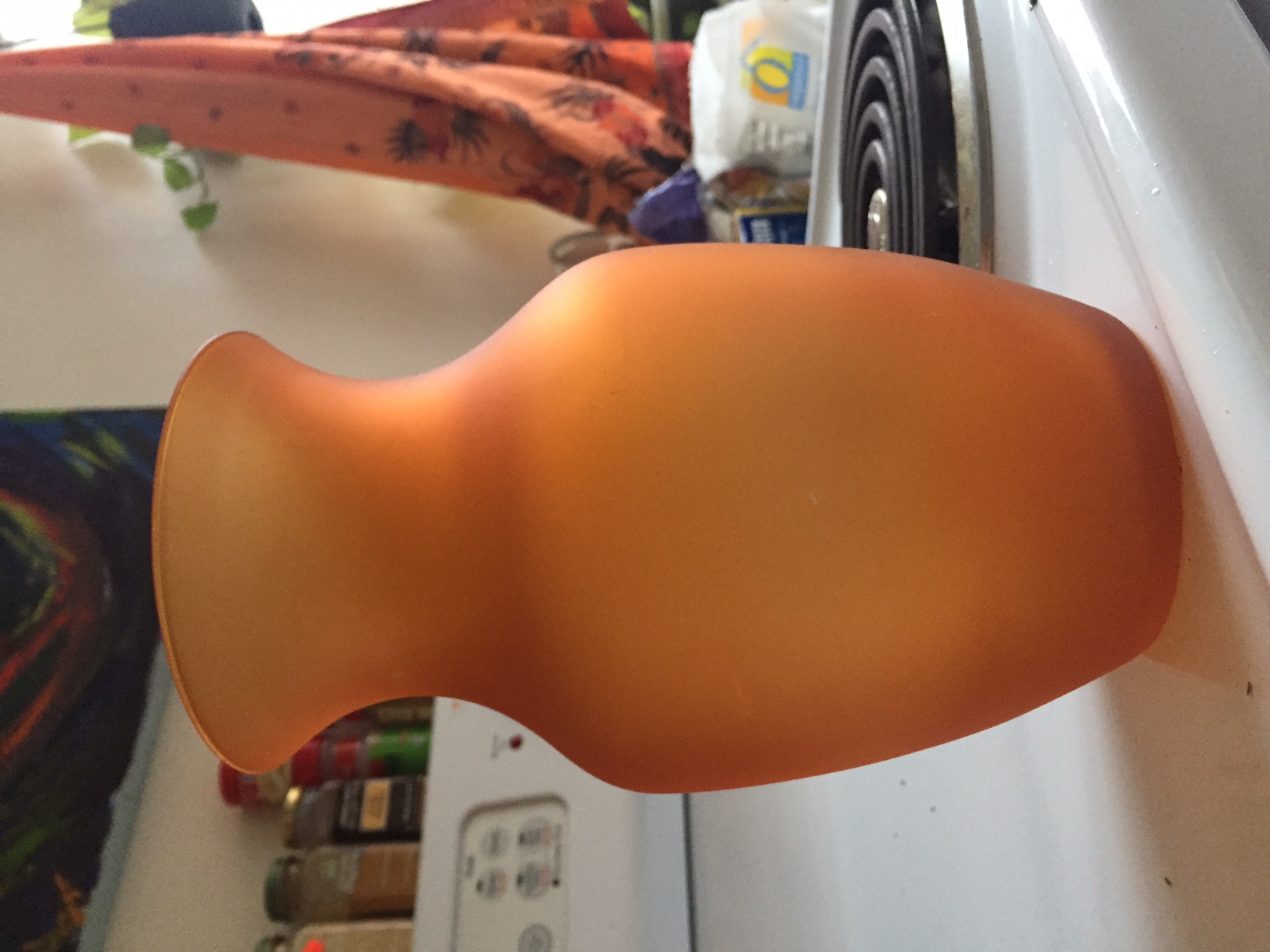 Portable dvd player - $10
Snazzy hat - $5
Dvd’s - $1 each
The Little Rascals 
JUNO
The Dark Knight Rises
Paper basket - $2
Keep those papers organized or store your magazine in…
Flower print canvas - $20
2 feet 6 inches long by 2 feet wide
Drum pad - $7
Lightly used toms wedges (7.5) - $30
They are too small for me 
Lightly used toms wedges (7.5)- $30
They are too small for me 
Dooney & bourke - $90
Brand new coach wallet- $100
Funky purse - $20
Black folding table - $10
Dyson ball multi floor vacuum dv40 - $97
Come with vacuum accessories!
Originally a $300 vacuum cleaner… I know most of you are thinking “WHY!” … its pretty awesome though! 
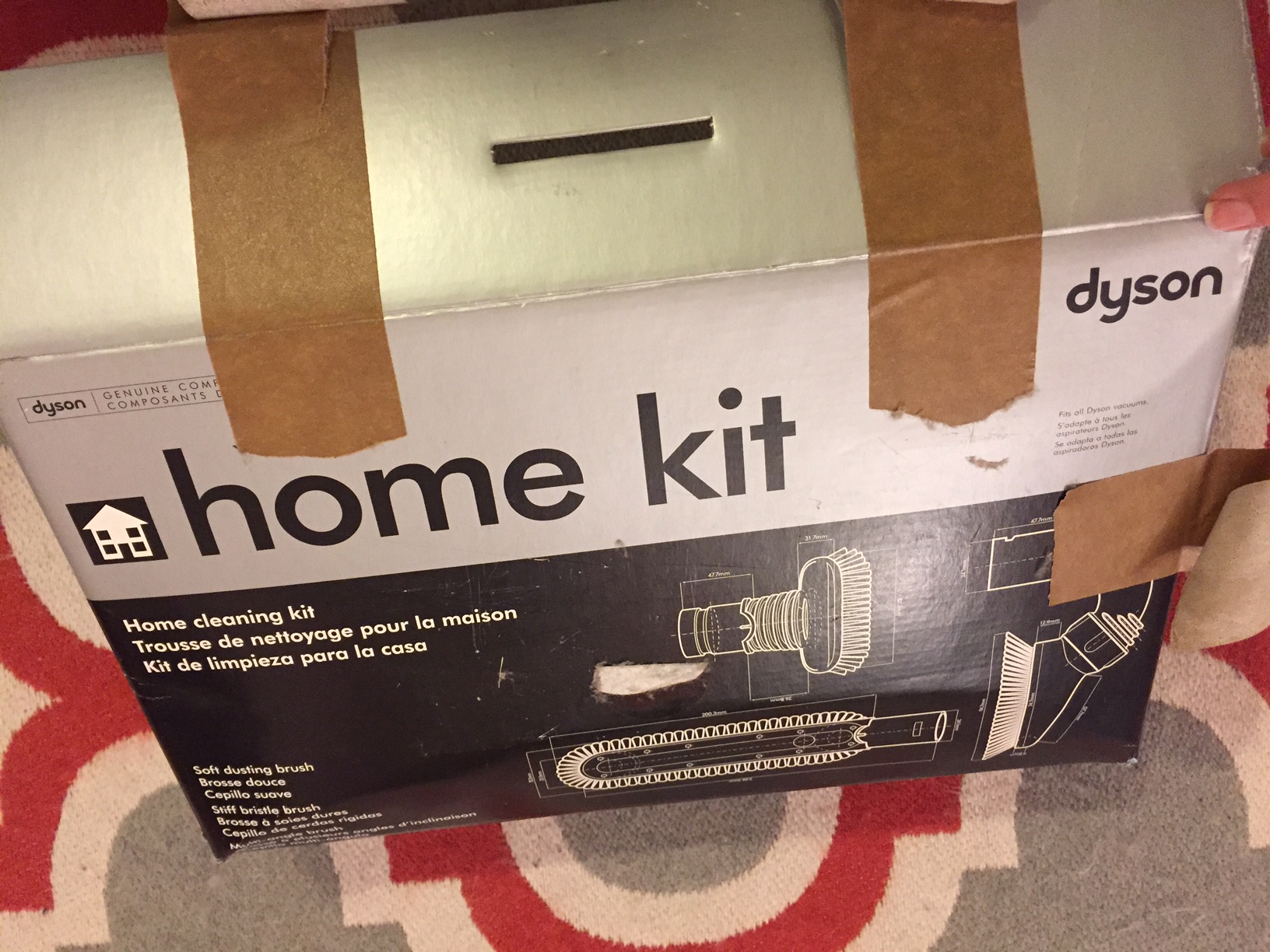 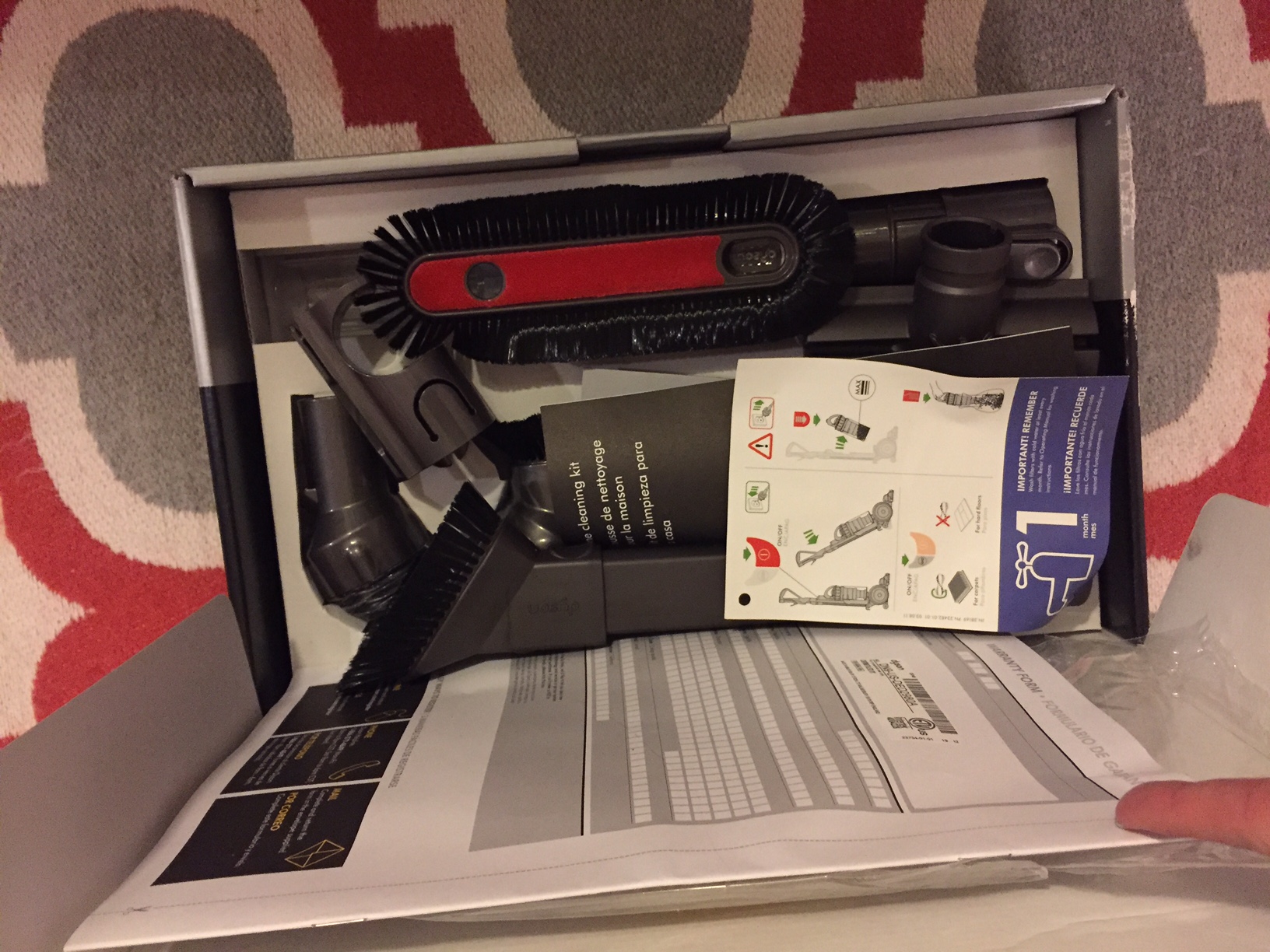 49 inch Vizio smart tv - $175
HDMI cord & laptop adapter
Comes with the following apps:
Hulu plus
Netflix
YouTube
Yahoo! TV store
Amazon
Pandora
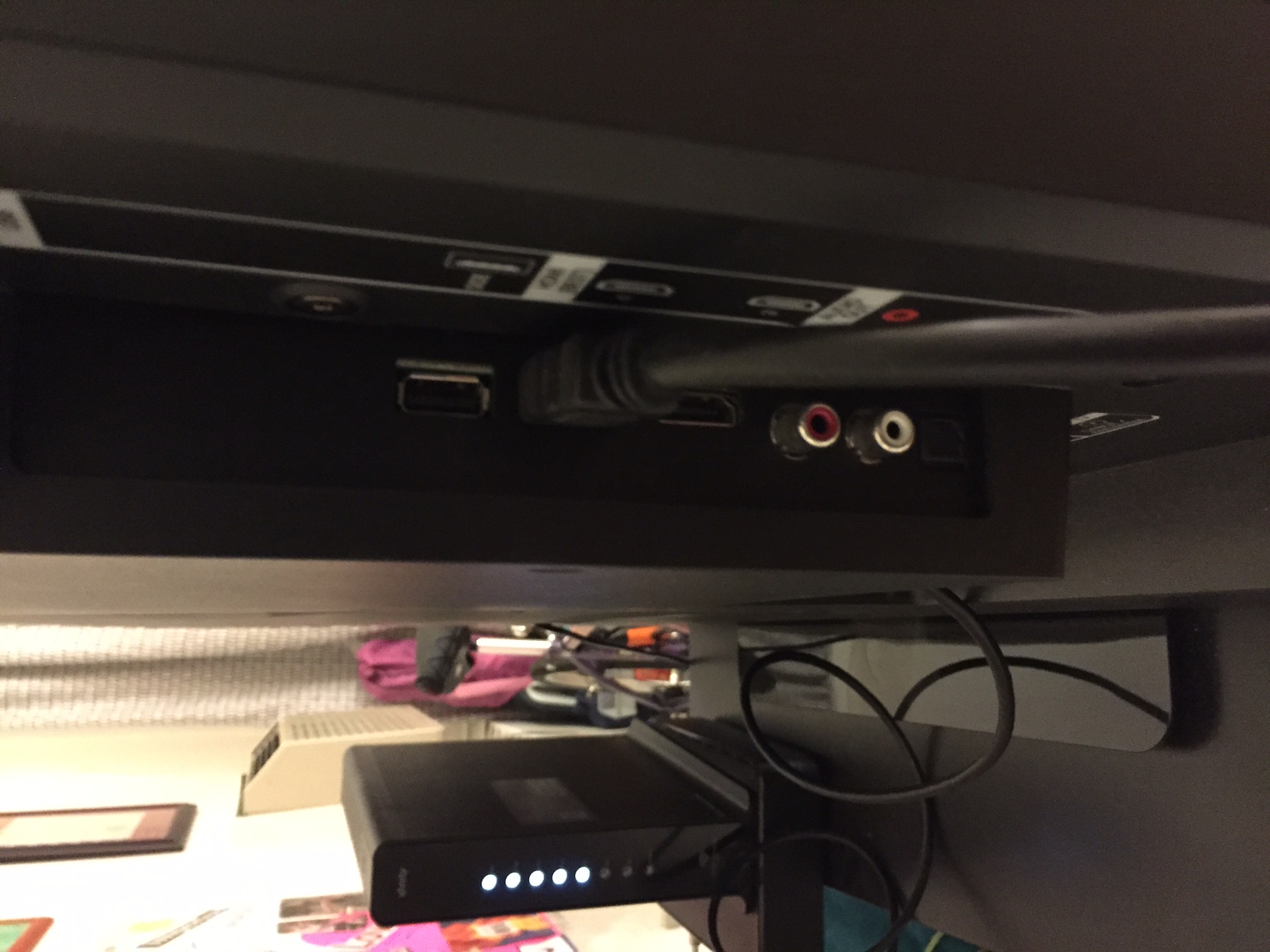 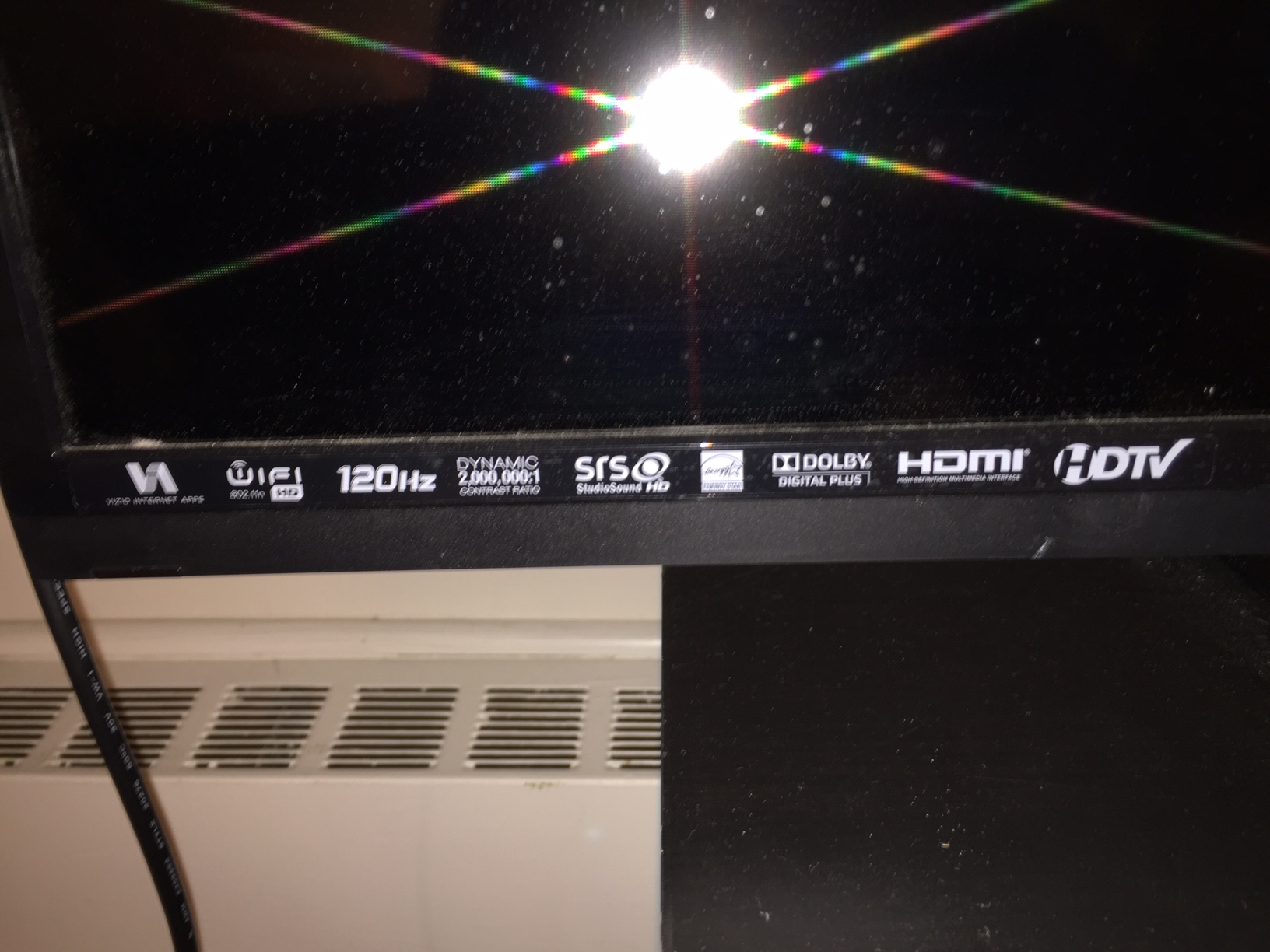 Black trash can - $5
Alarm Clock - $6
Remember these? 
Disconnect from your phone and reconnect with your childhood self
Side or coffee table - $12
Super trendy bookshelf (66” tall by 16” wide) - $72
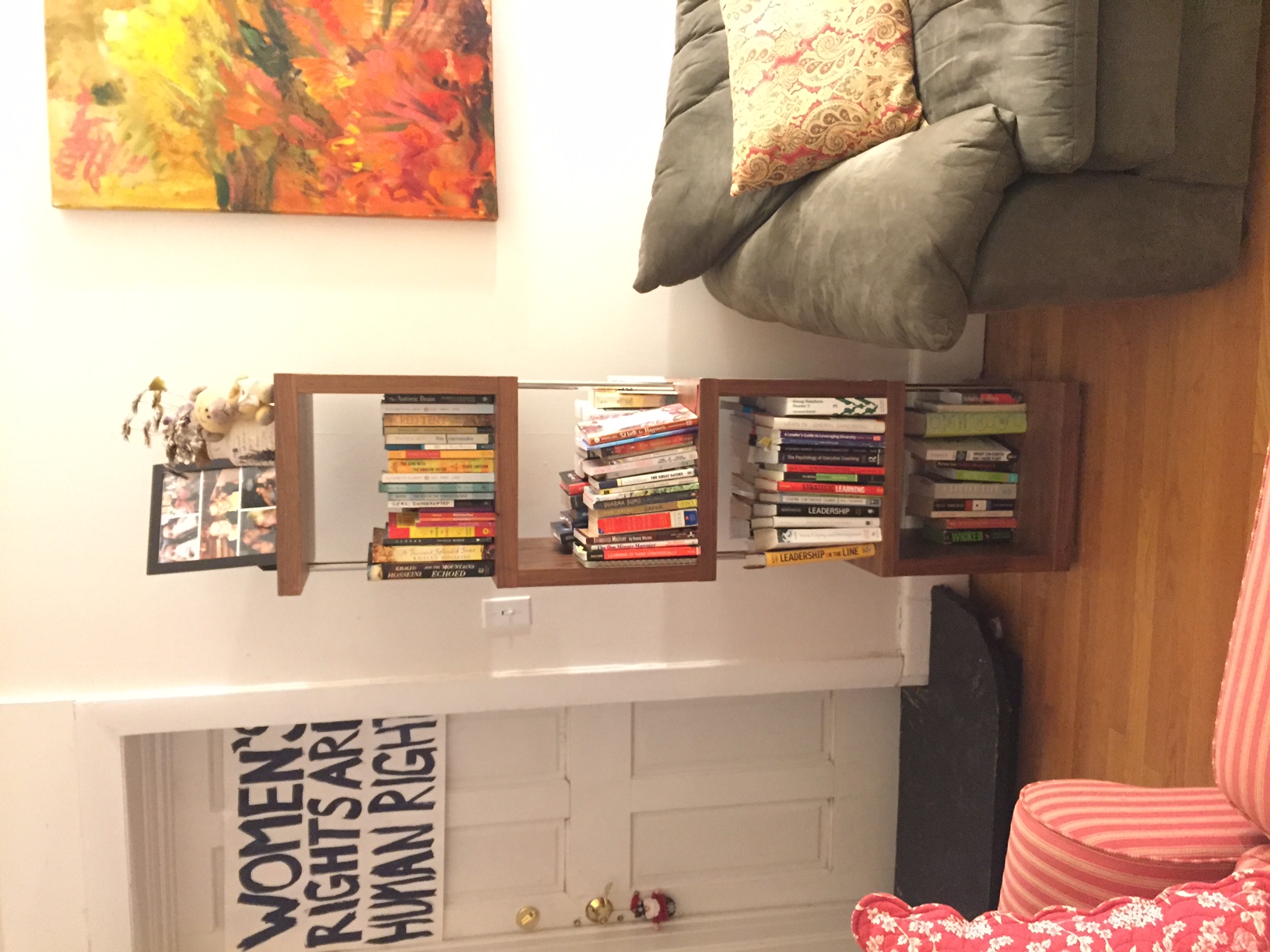 Tan folding side table - $10
Painting - $60
Light vs. darkness
Birth vs. death
Painted live during a concert
Green rug - $45
8’ 1” x 4’ 11”
Grey, cream & burnt orange rug - $45
7’ 3” x 5’ 5.5”
Burton Snowboard with Boots and Bag - $163 – shoe size 7.5
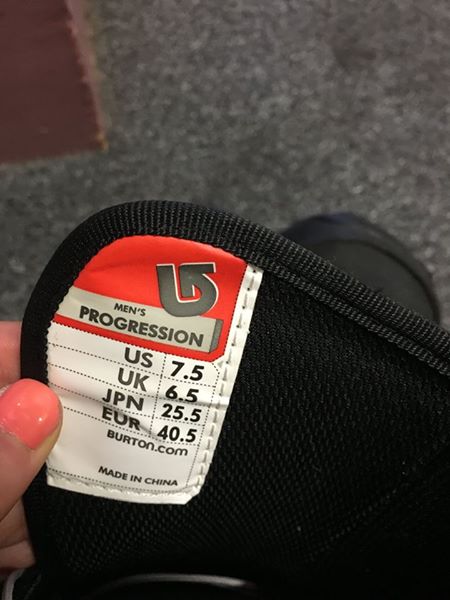 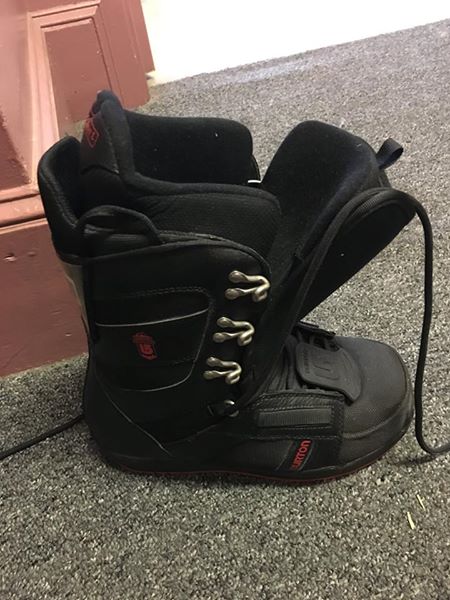